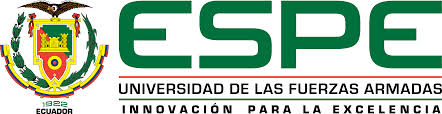 DEPARTAMENTO DE CIENCIAS ECONÓMICAS ADMINISTRATIVAS Y DE COMERCIO

CARRERA DE COMERCIO EXTERIOR Y NEGOCIACIÓN INTERNACIONAL

TRABAJO DE TITULACIÓN
Incidencia del Sistema Andino de Franjas de Precios en la industria arrocera ecuatoriana en el periodo 2010 - 2014
AUTORES:
BORJA CÁCERES BRYAN BOLÍVAR
CALDERÓN PAZMIÑO ANA GABRIELA
SANGOLQUÍ, ENERO 2016
Objetivo
Analizar la Incidencia del Sistema Andino de Franjas de Precios en la industria arrocera ecuatoriana en el periodo 2010 – 2014
Industria Arrocera
Limitantes de la Industria - FAO
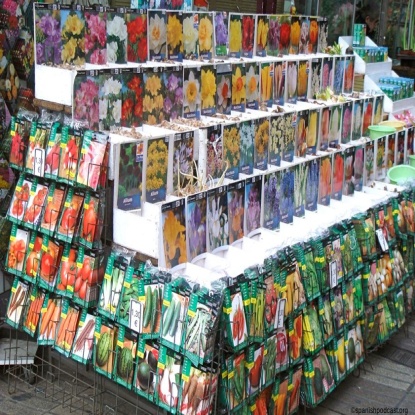 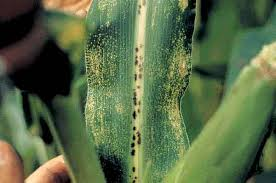 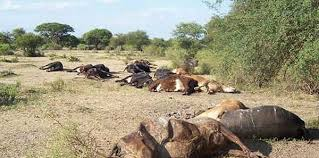 Organización de las Naciones Unidas para la Agricultura y Alimentación (FAO), señala que las limitantes de la industria se deben a temas de caracteres bióticos, socio-económicas y problemas ambientales.
Superficie de Producción y Rendimiento
 del Arroz (2010 – 2015)
Nota: Nivel de producción del arroz en Ecuador durante el período 2010-2015. Tomado del Sistema de Información Nacional de Agricultura, Ganadería, Acuacultura y Pesca.
Zonas de producción de arroz 2015
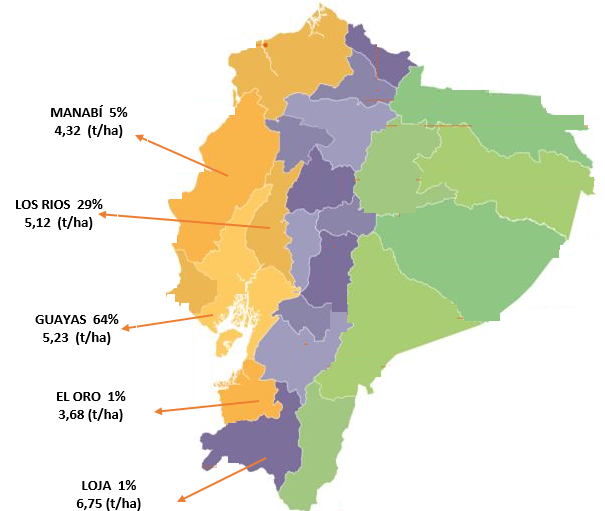 Encuesta de Superficie y Producción Agropecuaria Continua, realizada por el INEC
Nota: Participación y rendimiento de las principales zonas de producción de arroz a nivel nacional en el año 2015. Tomado del Sistema de Información Nacional de Agricultura, Ganadería, Acuacultura y Pesca.
Principales proveedores de arroz a nivel mundial
Nota: Lista de los 10 principales proveedores de arroz a nivel mundial en el periodo 2010 al 2014, medida en  dólares. Tomado de TradeMap, 2015
Principales mercados del arroz ecuatoriano
Nota: Lista de 10 principales importadores de arroz ecuatoriano a nivel mundial, valores expresados en miles de dólares. Tomado de Trade Maps.
Balanza Comercial del Arroz  por partida arancelaria en término FOB en el periodo 2010 al 2015
Nota: Balanza Comercial del Arroz  por partida arancelaria en término FOB en el periodo 2010 al 2014.Tomado del Sistema de Información Nacional de Agricultura, Ganadería, Acuacultura y Pesca.
Balanza Comercial del Arroz  por partida arancelaria en toneladas métricas en el periodo 2010 al 2015
Nota: Balanza Comercial del Arroz  por partida arancelaria en toneladas métricas en el periodo 2010 al 2014.Tomado del Sistema de Información Nacional de Agricultura, Ganadería, Acuacultura y Pesca.
Sistema Andino de Franjas de Precios (SAFP)
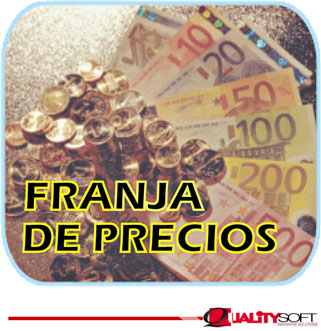 Terminología
Aspectos Operativos del Sistema
La Secretaria General, órgano técnico de la Comunidad Andina, anuncia cada año, antes del 15 de diciembre, los Precios Piso y Techo de cada franja.

Los Precios Piso y Techo tienen una vigencia anual, contada a partir del primero de abril de cada año. 

Los Precios de Referencia quincenales son calculados y comunicados por la Secretaria General a los Países Miembros, no menos de una semana antes del inicio de la quincena durante la cual se aplican.

Los elementos del Sistema (productos marcadores y vinculados, mercados de referencia, reglas para el cálculo de los parámetros de la franja, etc.) sólo pueden ser modificados por la Comisión.
RESOLUCIONES – TABLAS ADUANERAS
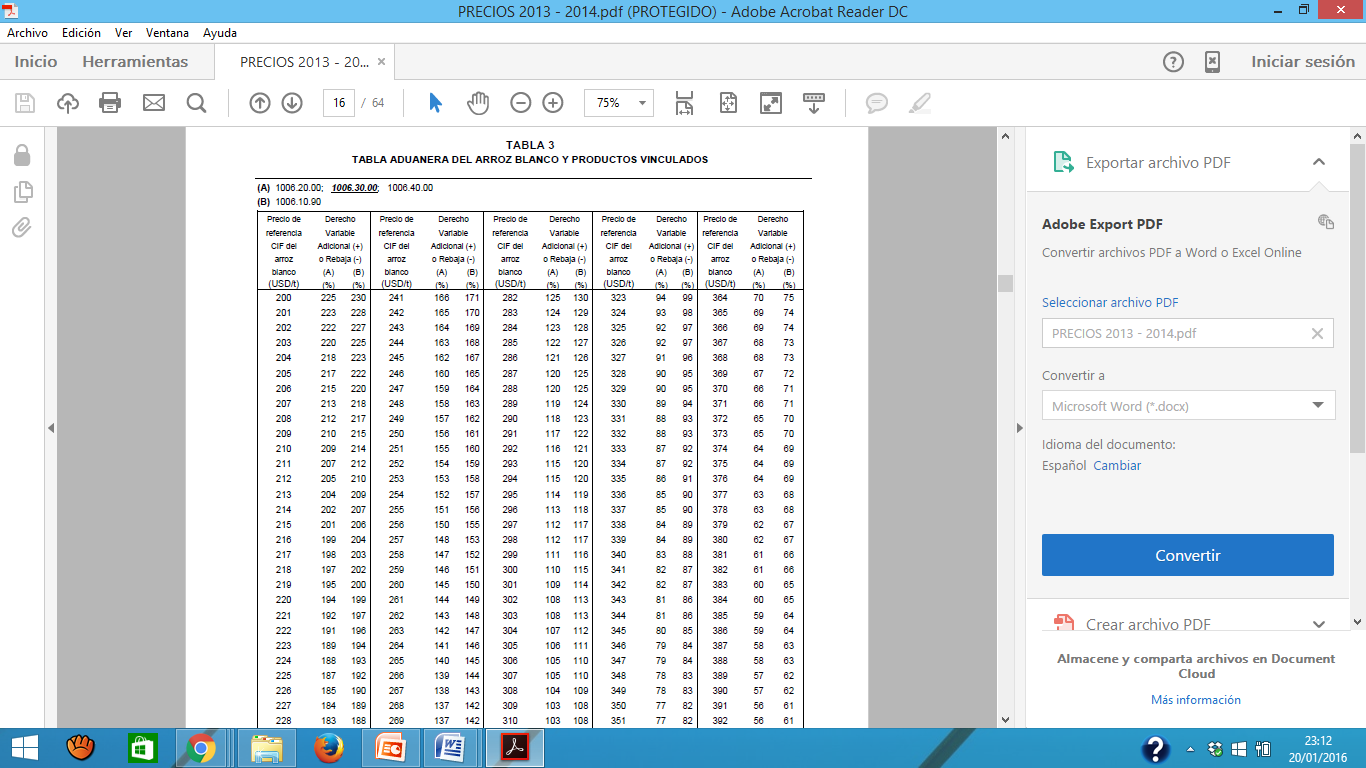 COMUNICADOS - CIRCULARES
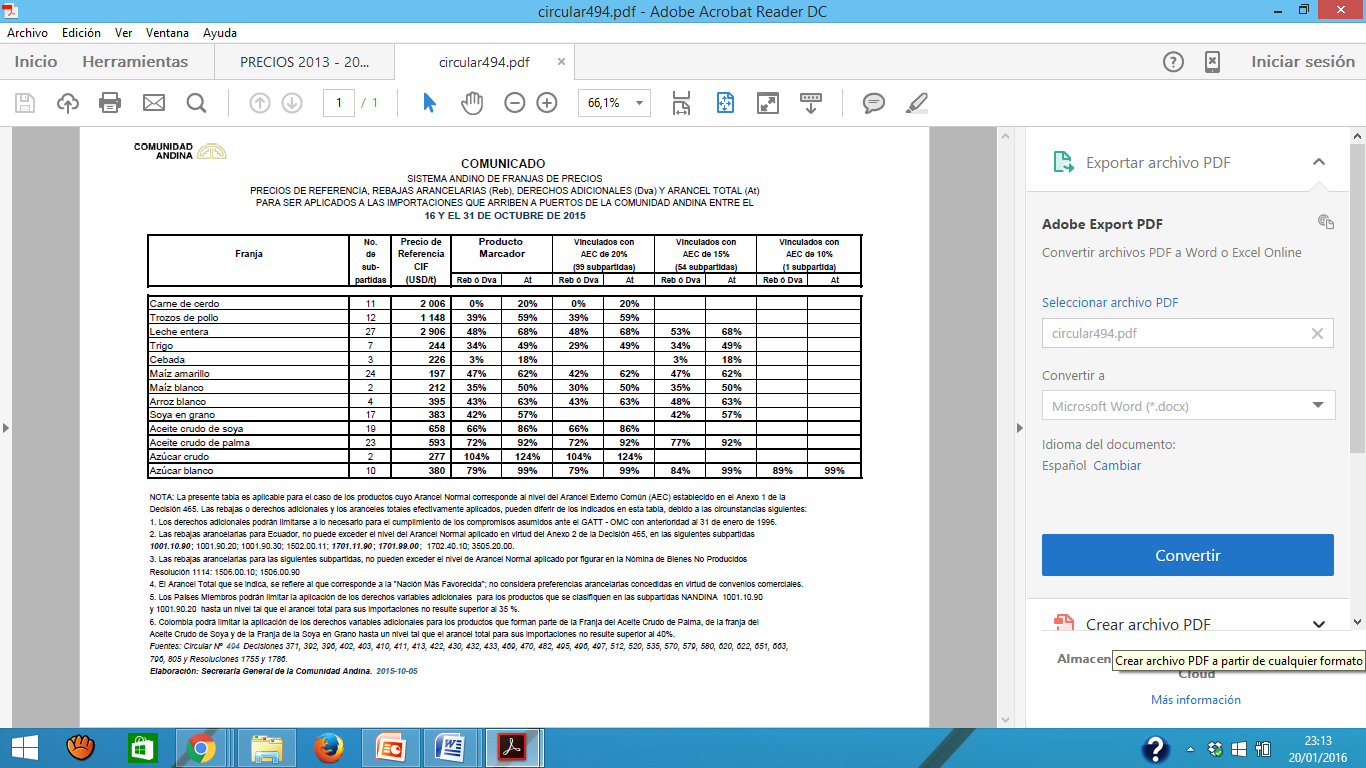 PRODUCTO MARCADOR Y VINCULADOS
Producto Marcador: Arroz Blanco
Productos Vinculados
Arroz semiblanqueado o blanqueado, incluso pulido o glaseado (1006.30.00.00)
El arroz semiblanqueado es el arroz en granos enteros cuyo pericarpio se ha separado parcialmente.
El arroz blanqueado es el arroz en granos enteros cuyo pericarpio se ha separado totalmente al pasar por un aparato llamado conos de blanquear.
El pulido consiste en desaparecer el aspecto mate del arroz a través de conos pulidores.
El glaseado consiste en un recubrimiento del grano con una mezcla de glucosa y talco realizado en tambores de glasear.
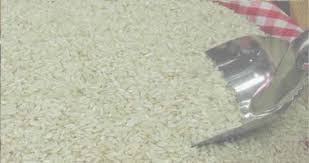 APLICACIÓN DEL SAFP
Precios piso y techo periodo 2010 - 2015
Secretaria General de la Comunidad Andina, anuncia cada año, antes del 15 de diciembre, los Precios Piso y Techo de cada franja.
CASO 1: Cálculo del SAFP de la subpartida 1006.30.00.00  en el período 2012-2013
Datos del ejercicio:
Circular 419 – Precio referencial CIF
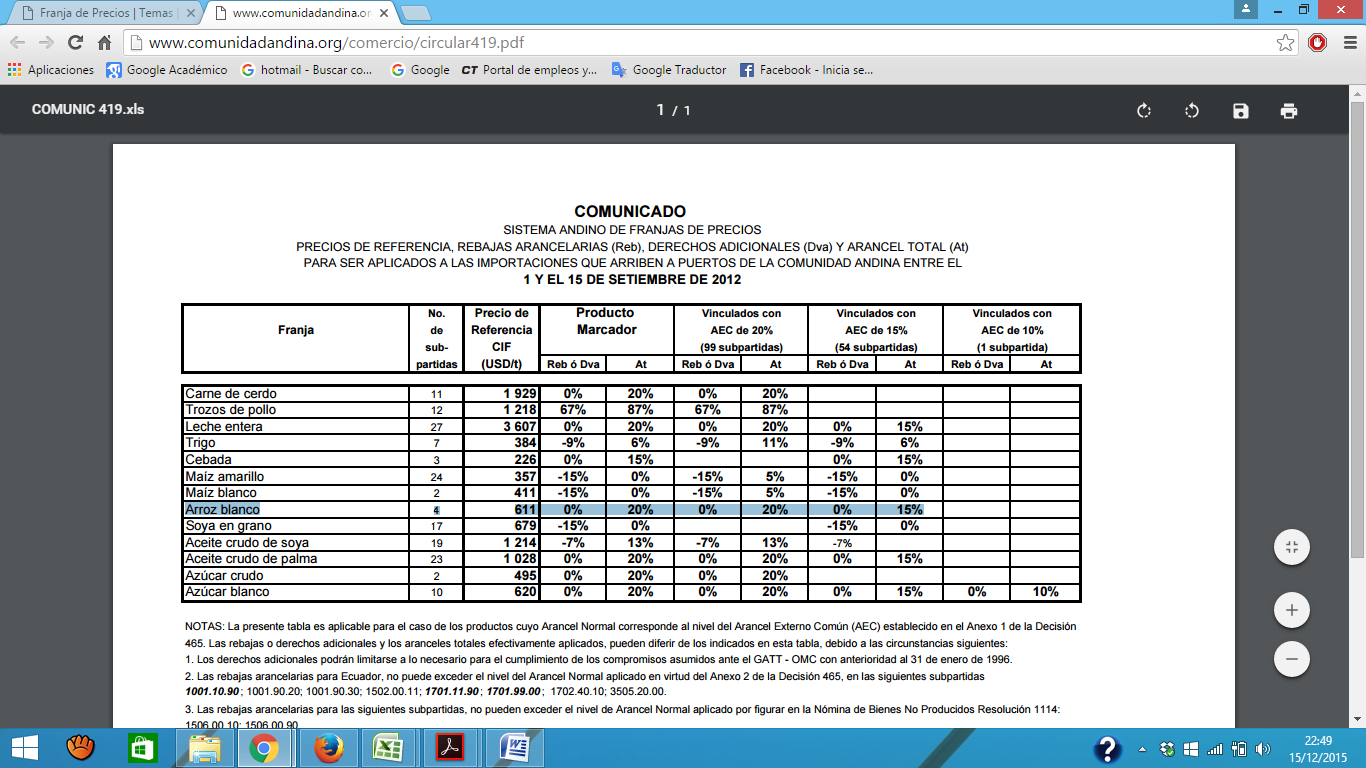 Tabla aduanera del arroz blanco  2012 - 2013
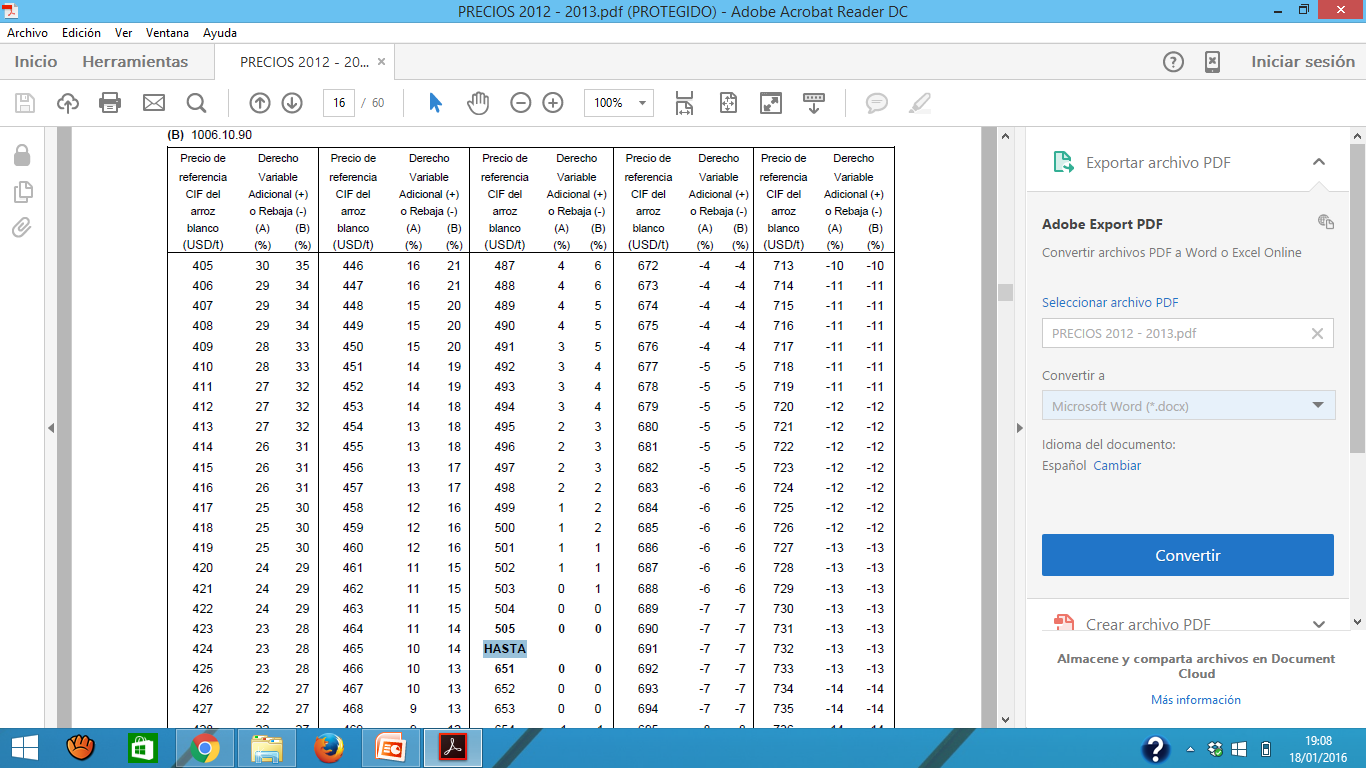 Elementos del SAFP
NO HAY REBAJA NI DERECHO VARIABLE ADICIONAL PORQUE EL PRECIO REFERENCIAL CIF SE ENCUENTRA ENTRE EL PRECIO PISO Y PRECIO TECHO
Total arroz importado en el mes de septiembre del 2012
Cálculo del SAFP
El valor total de la importación, luego del cálculo del SAFP, supera el precio piso.
CASO 2: Cálculo del SAFP de la subpartida 1006.30.00.00  en el período 2015-2016
Datos del ejercicio:
Circular 494 – Precio referencial CIF
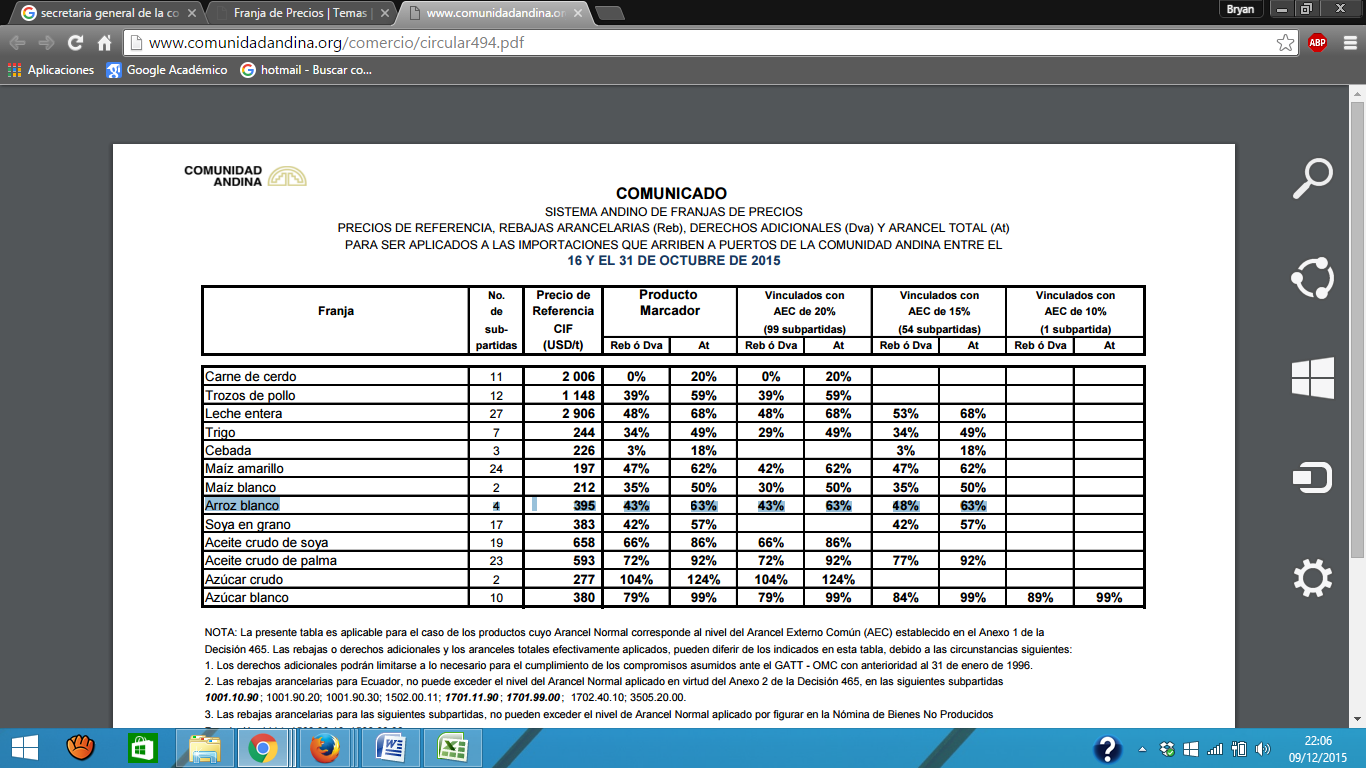 Tabla aduanera del arroz blanco  2015-2016
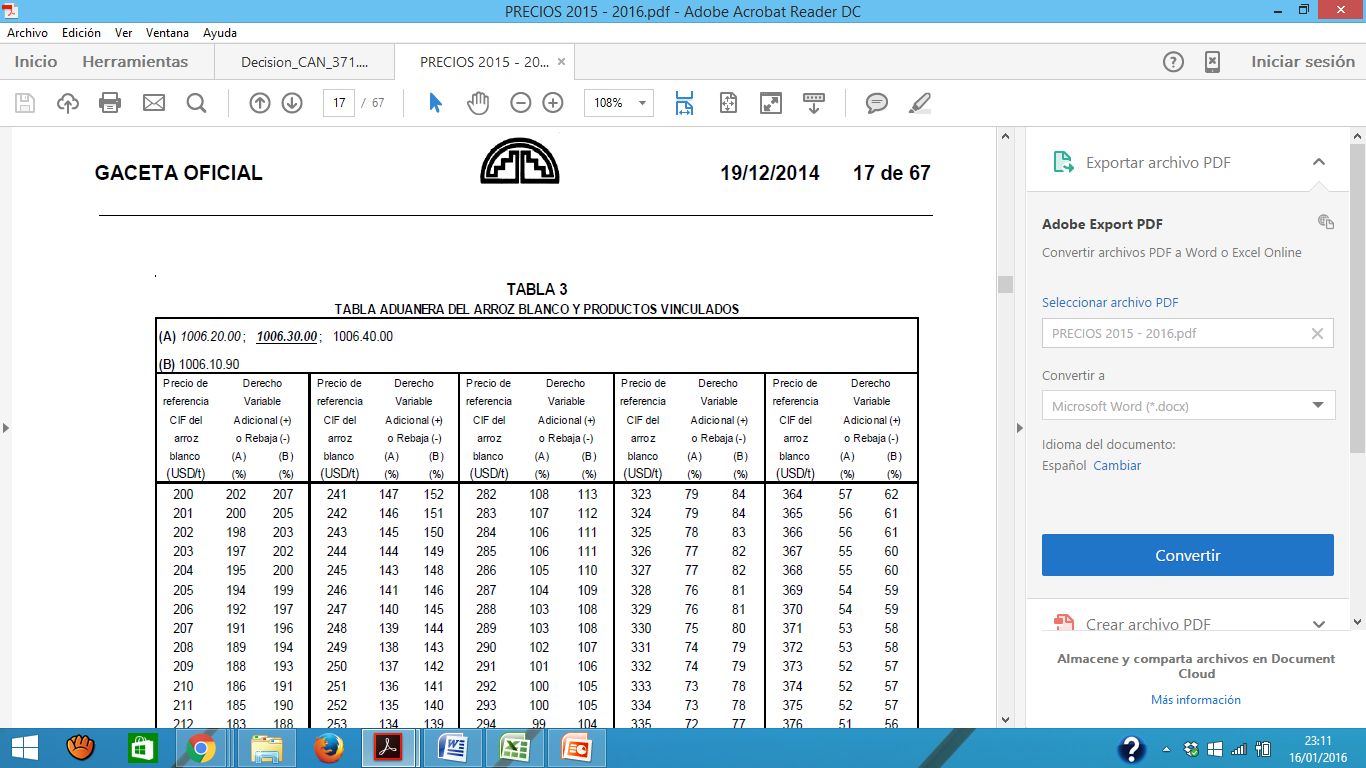 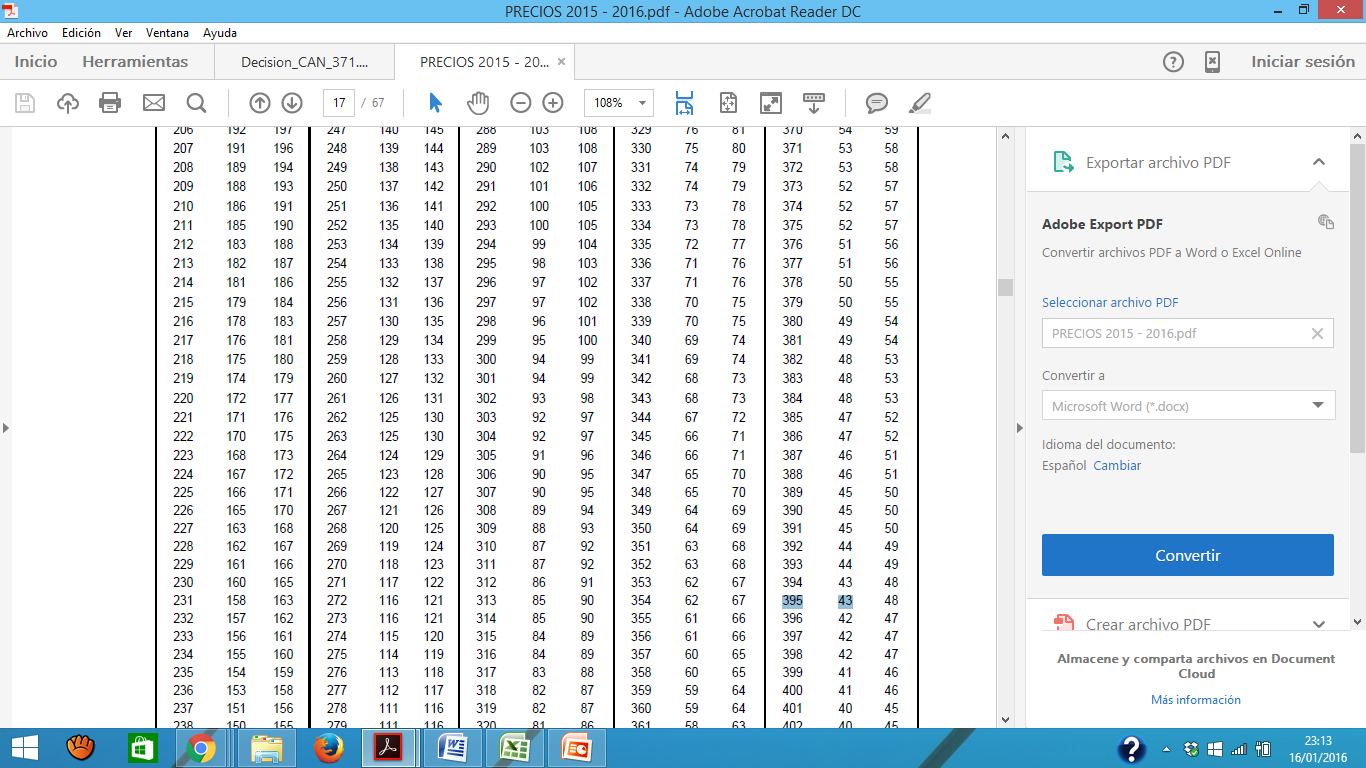 Elementos del SAFP
Total arroz importado en el mes de octubre del 2015
Cálculo del SAFP
PUNTOS DE DISCUSIÓN
La versatilidad de los precios de productos agrícolas debido a la estacionalidad de los mismos,  obligaron a los países de la Comunidad Andina a adoptar el Sistema Andino de Franja de Precios, para estabilizar los costos de los productos importados principalmente provenientes de países desarrollados, donde subsidian a este tipo de mercancías, como es el caso de Estados Unidos y la Unión Europea, haciéndolos competitivos a nivel internacional.

El Sistema Andino de Franjas de Precios, a pesar de ser poco conocido por los operadores de comercio exterior, representa para las industrias agropecuarias, una herramienta importante para la regulación de los precios de los productos importados.
Al vivir en un país, que es productor y consumidor de arroz, es fundamental implementar este tipo de medidas, dado que al no adoptar este Sistema, si el precio importado es inferior al piso, los productores se encontrarían frente a una competencia muy marcada, traduciéndose en ingentes pérdidas para su actividad. 

Por el lado de los consumidores, si el precio importado está por encima del precio techo, y en el caso de no tener un Sistema de Franja de Precios, el consumidor tendrá que pagar un precio alto tanto del arroz nacional como del arroz importado, obligando al gobierno a establecer otra serie de medidas como restricciones, cupos, contingentes arancelarios o permisos fitosanitarios.
El arroz es uno de los productos de consumo masivo tanto a nivel nacional como internacional, por esta razón, es importante realizar un constante monitoreo sobre los problemas económicos y sociales que afectan  a la industria arrocera, con el fin de implementar políticas que los neutralicen y procurar un producto final de calidad y satisfactorio para el consumidor.

Ecuador por varios años, ha sido exportador de arroz principalmente a sus países vecinos, Colombia y Perú, sin embargo, a raíz del  ataque de plagas y enfermedades que sufrieron las plantaciones en el país, y el impacto del denominado "Fenómeno del Niño" en el año 2012, coadyuvaron a la pérdida de competitividad internacional.
Actualmente la producción de arroz en el Ecuador es estable, el total producido abastece eficientemente a todo el territorio nacional, incluso hay excedentes exportables a mercados como Colombia  y Perú, en menores cantidades comparadas con años anteriores.

Durante el 2015, Ecuador ha importado arroz proveniente de Estados Unidos e Italia. La peculiaridad principal de estas importaciones, está dada en función de los  altos precios que dichos países venden su producto, reflejando una preferencia del arroz extranjero por parte de los ecuatorianos, ya sea por calidad, sabor y otros factores.